UNIVERSIDAD AUTÓNOMA DE CHIHUAHUA
FACULTAD DE ODONTOLOGÍA
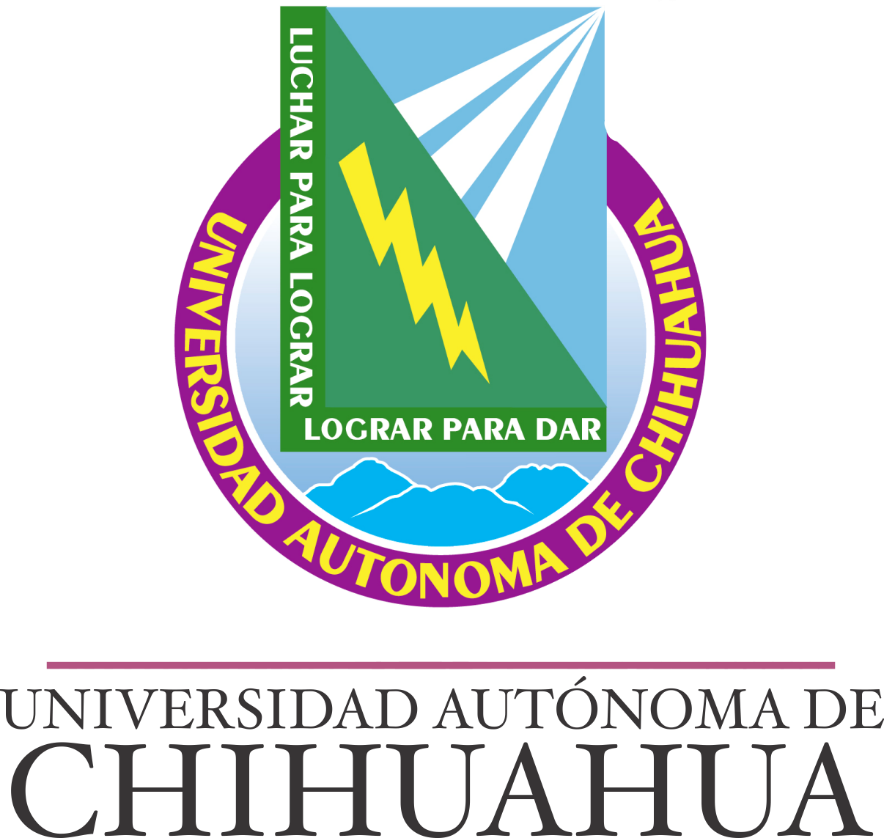 PRESENTACIÓN CASO CLÍNICO
(NOMBRE DEL PACIENTE/INICIALES/ÁREA/CURSO)
POR EL/LA P.O. (NOMBRE COMPLETO)
NOMBRE Y GRADO ACADÉMICO DE LOS ASESORES
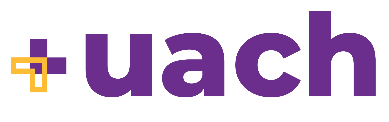 Sección deHistoria Clínica
Ficha de Identificación
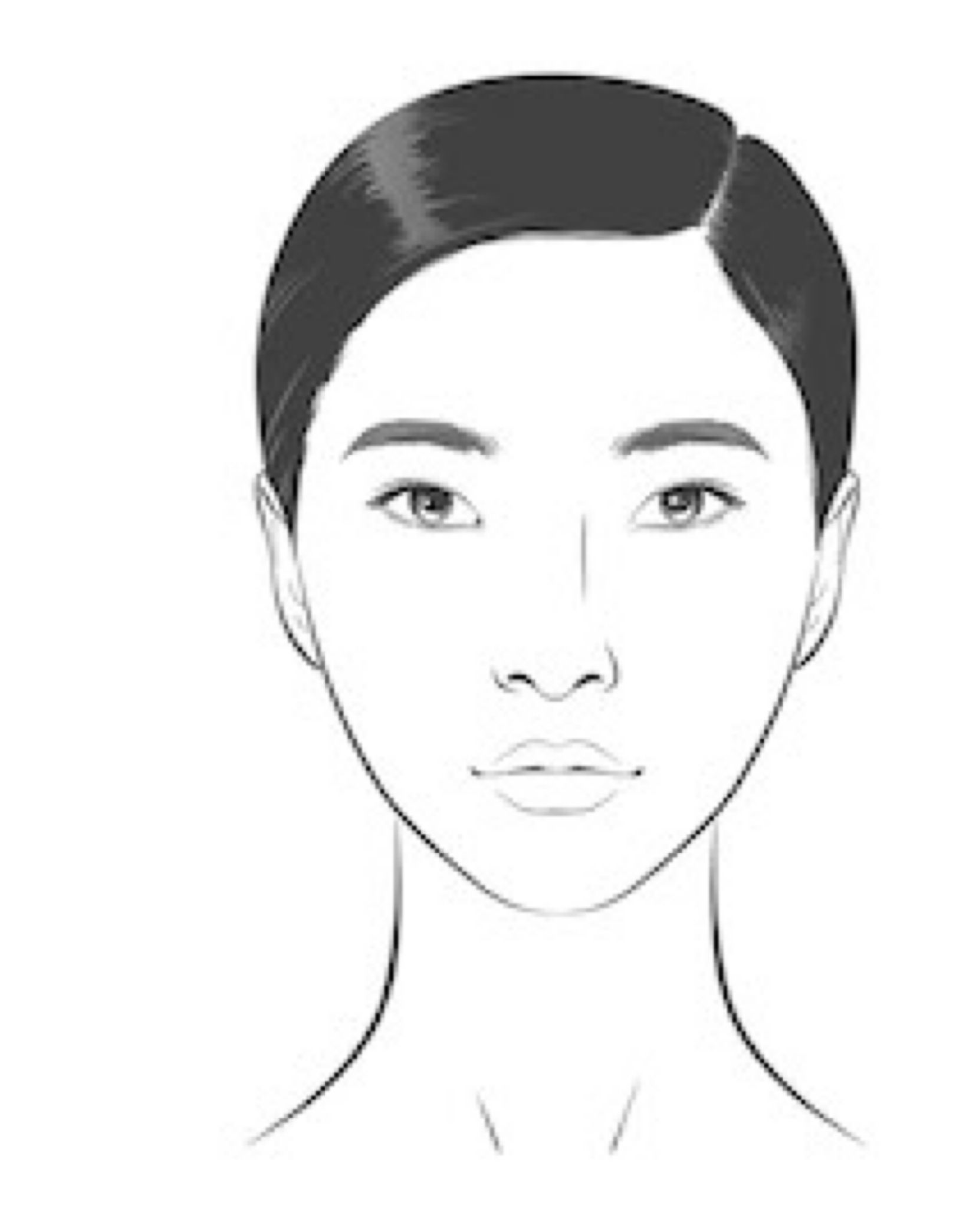 Datos del paciente

Padecimiento Actual/Motivo de Consulta
Resumen Clínico
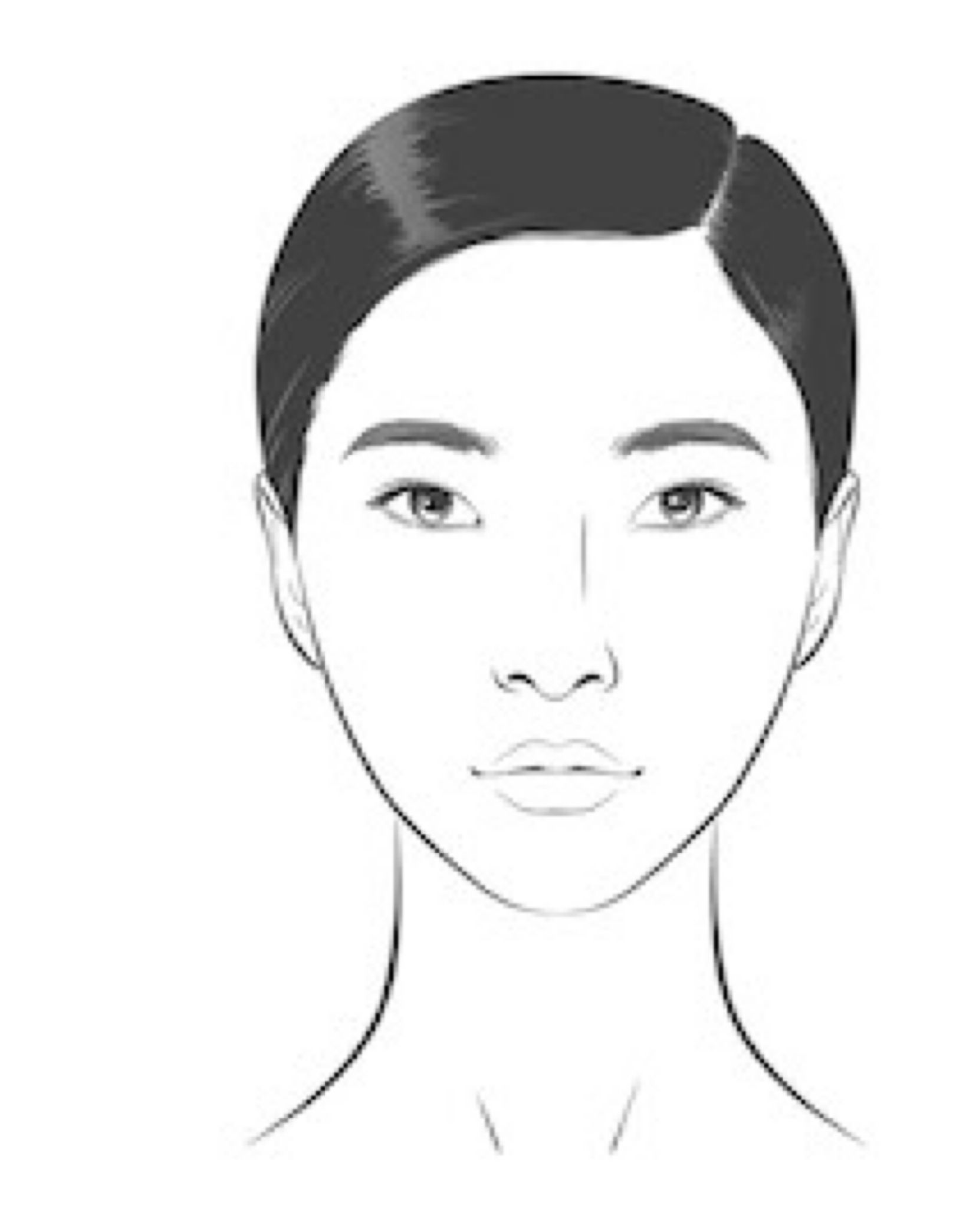 A.H.F.
A.P.N.P.
A.P.P.
Antecedentes Dentales
Colocar: Fotografía Frontal en Reposo
Sección deAnálisis Extraoral
Visión General Extraoral
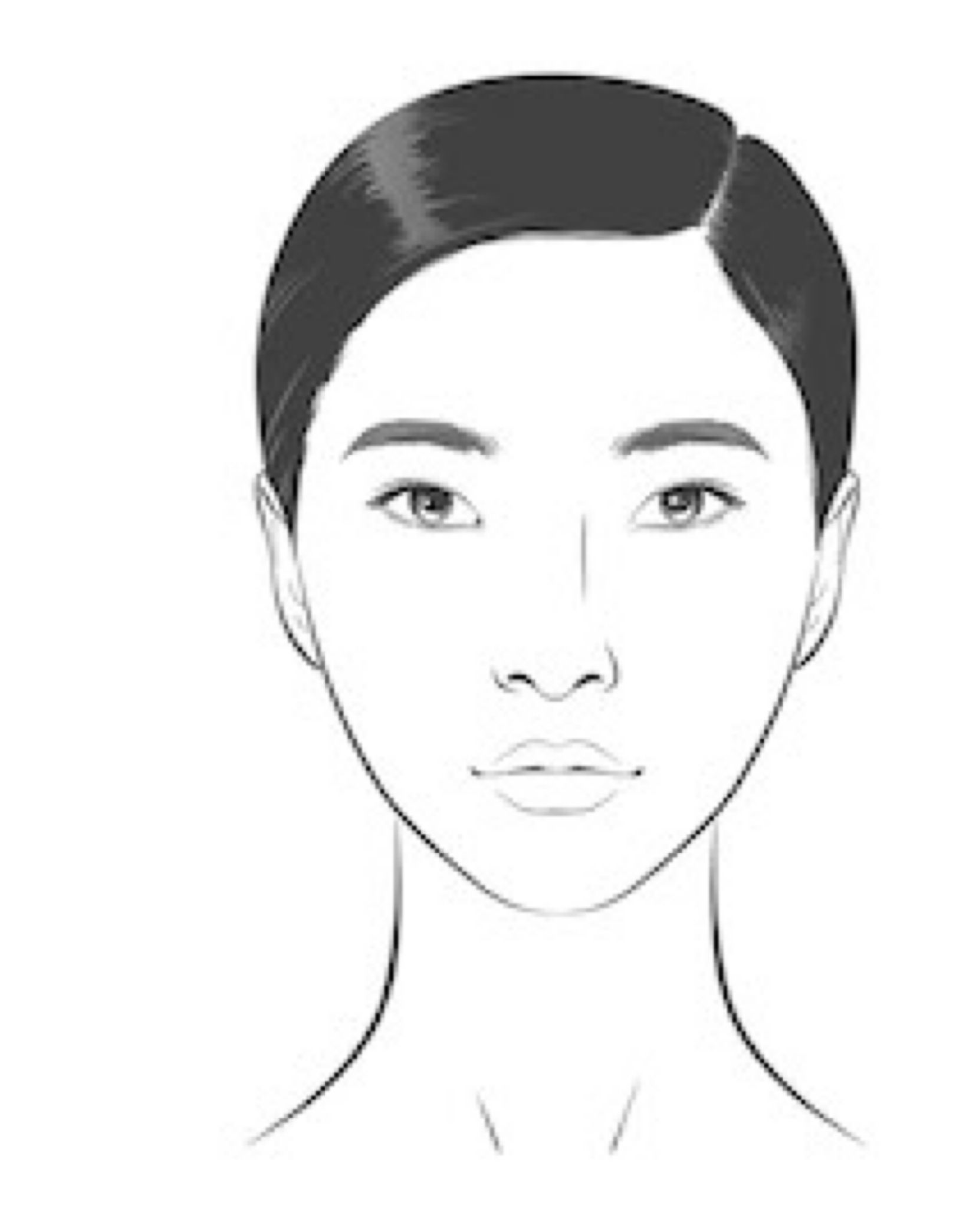 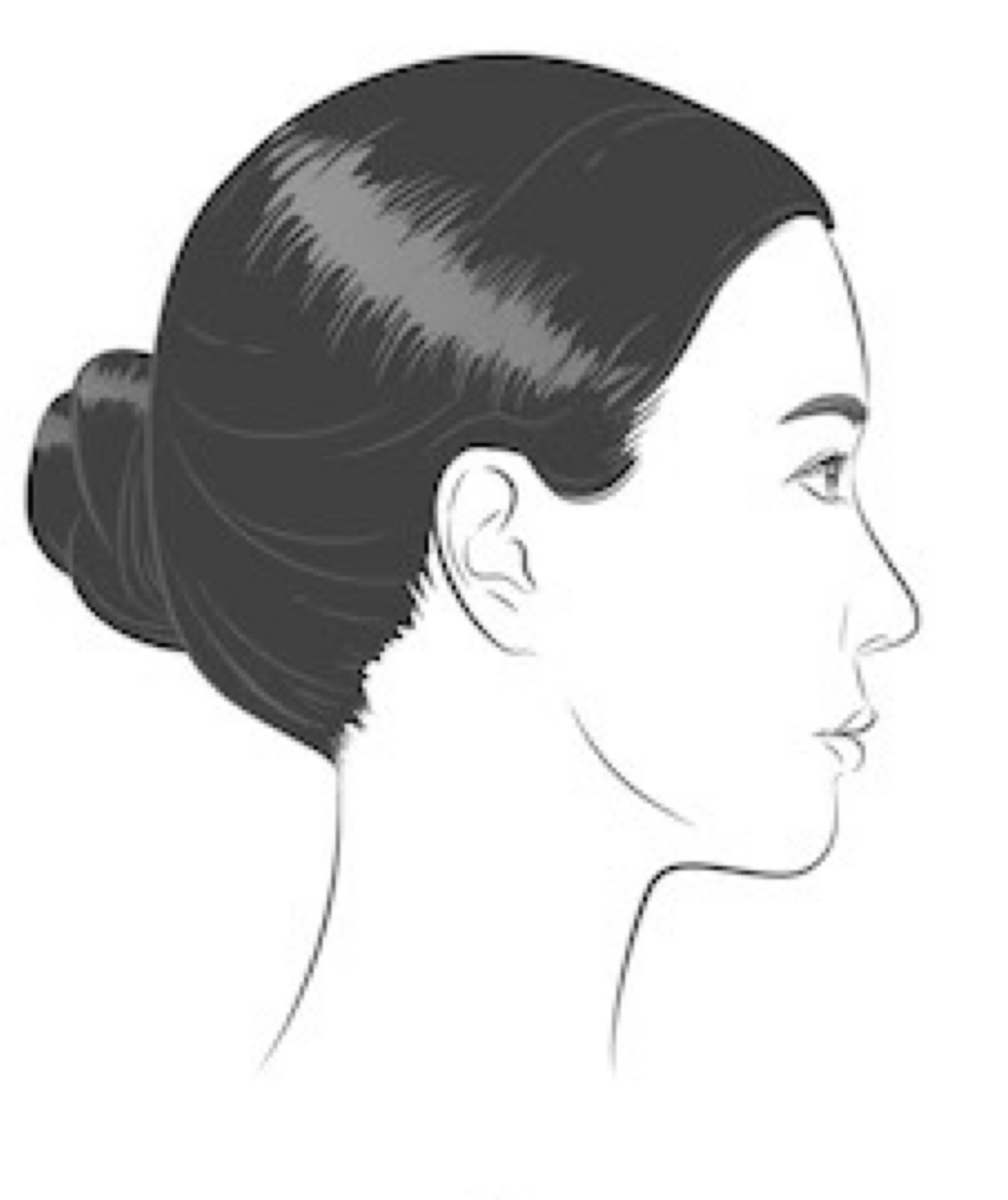 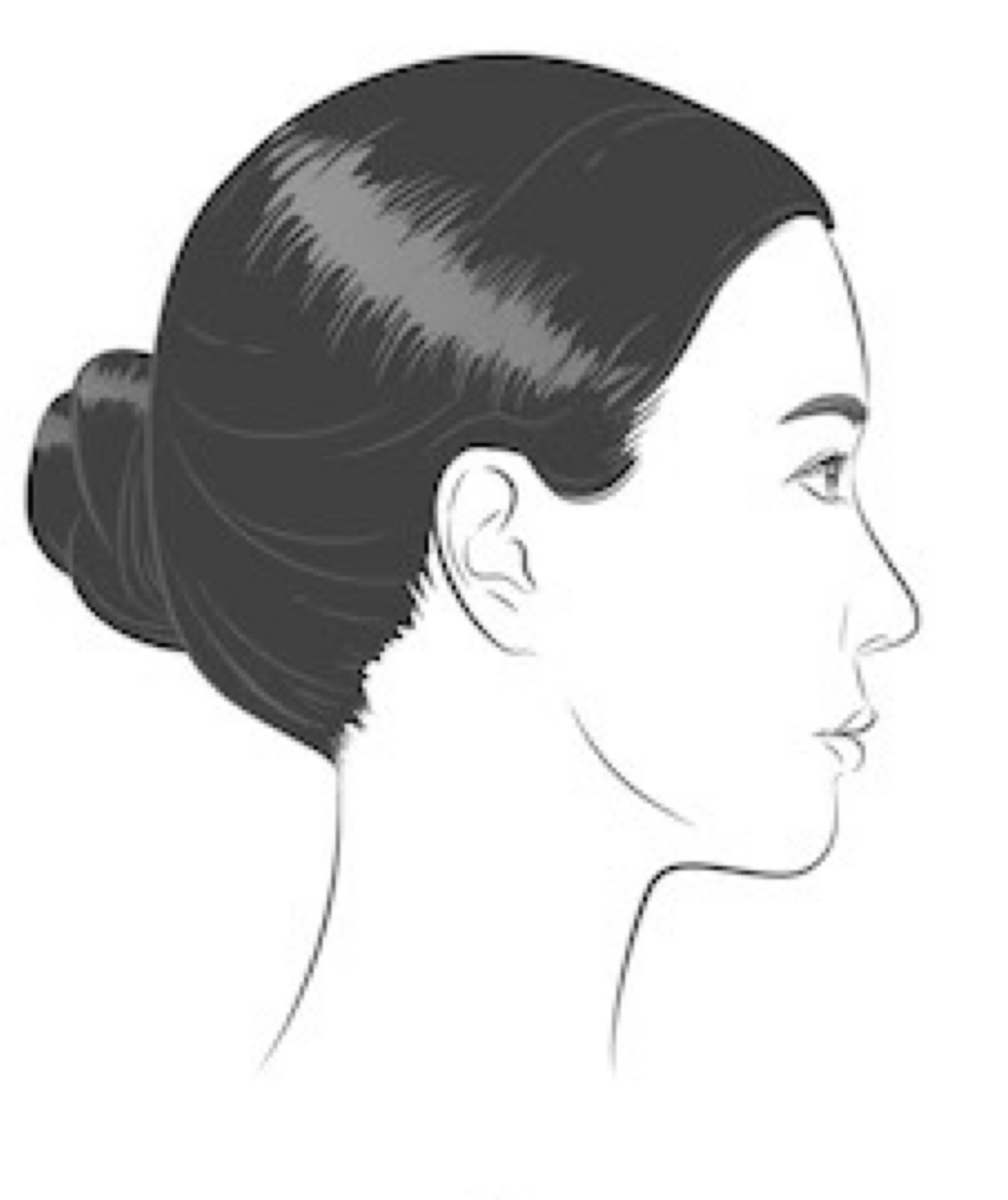 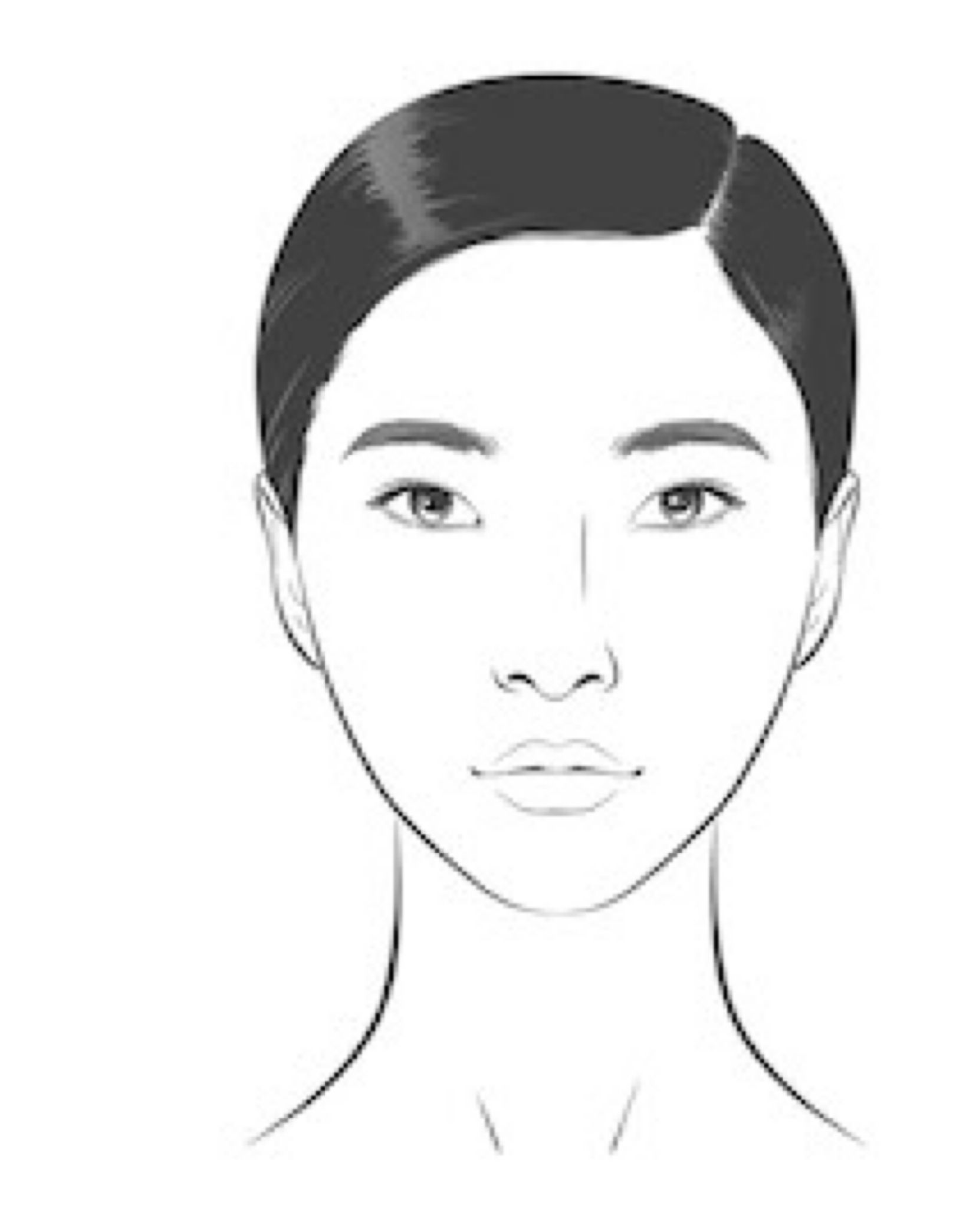 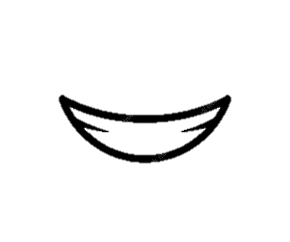 Colocar: Fotografías Extraorales
Frontal en Reposo
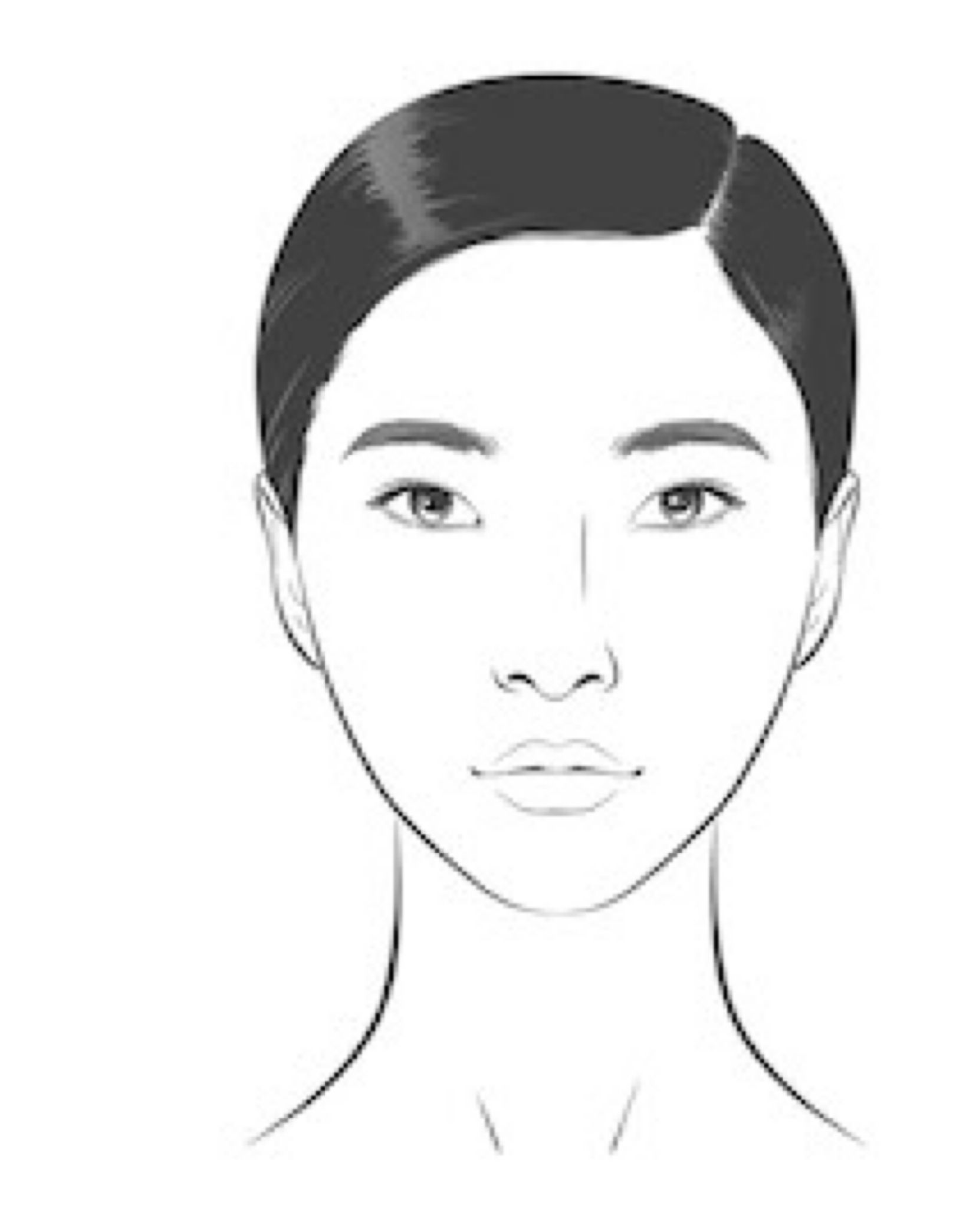 Descripción:
Asimetrías
Linea media
Biotipo
Tercios
Quintos
Etc.
Colocar: Fotografía Frontal en Reposo
Frontal en Sonrisa
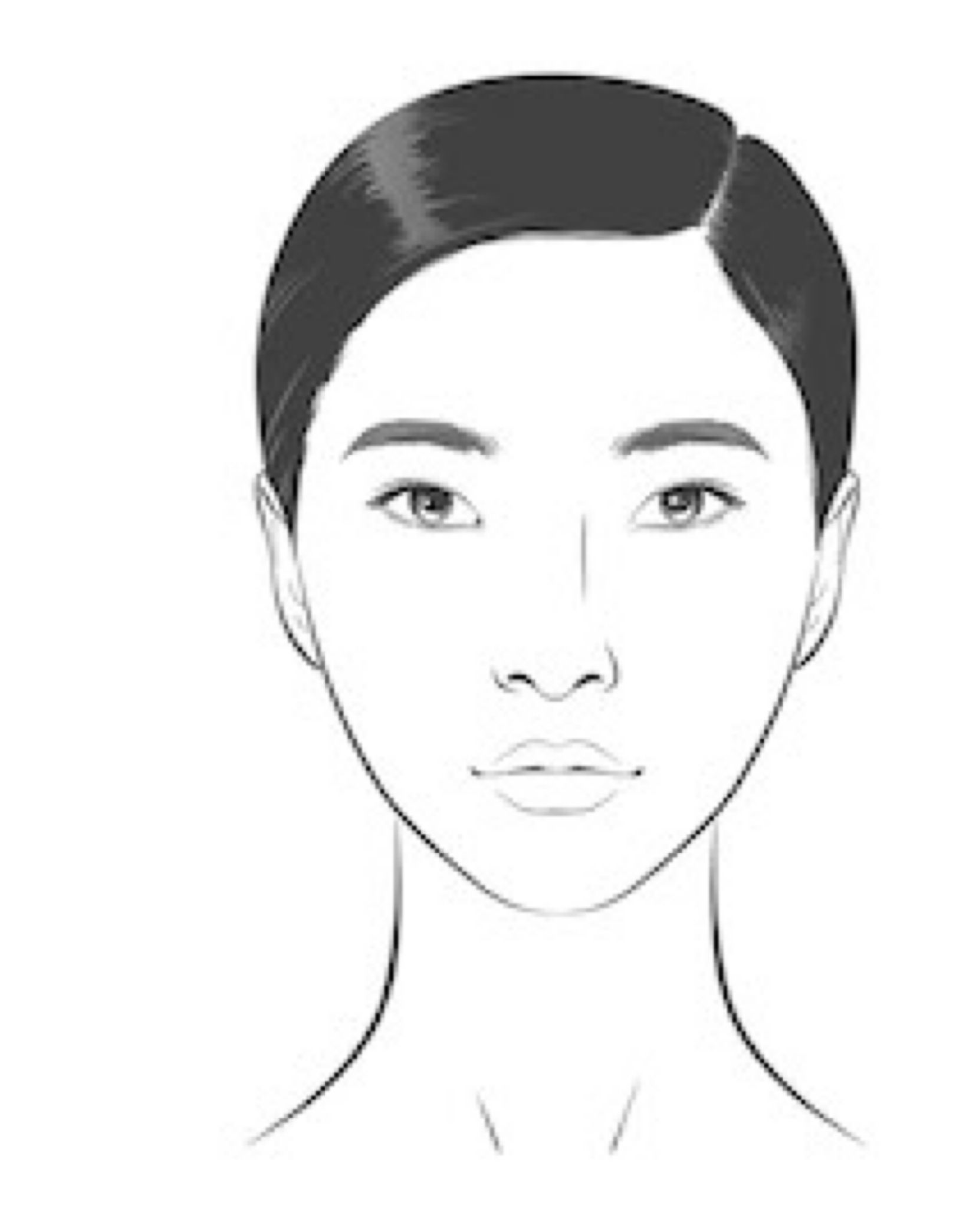 Descripción:
Lineas medias faciales – dentales
Tipo de sonrisa
Análisis estético
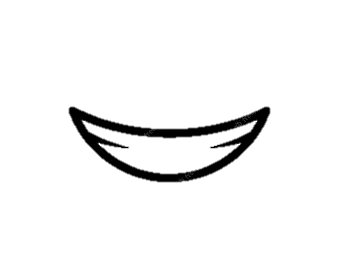 Colocar: Fotografía Frontal en Sonrisa
Perfil Derecho
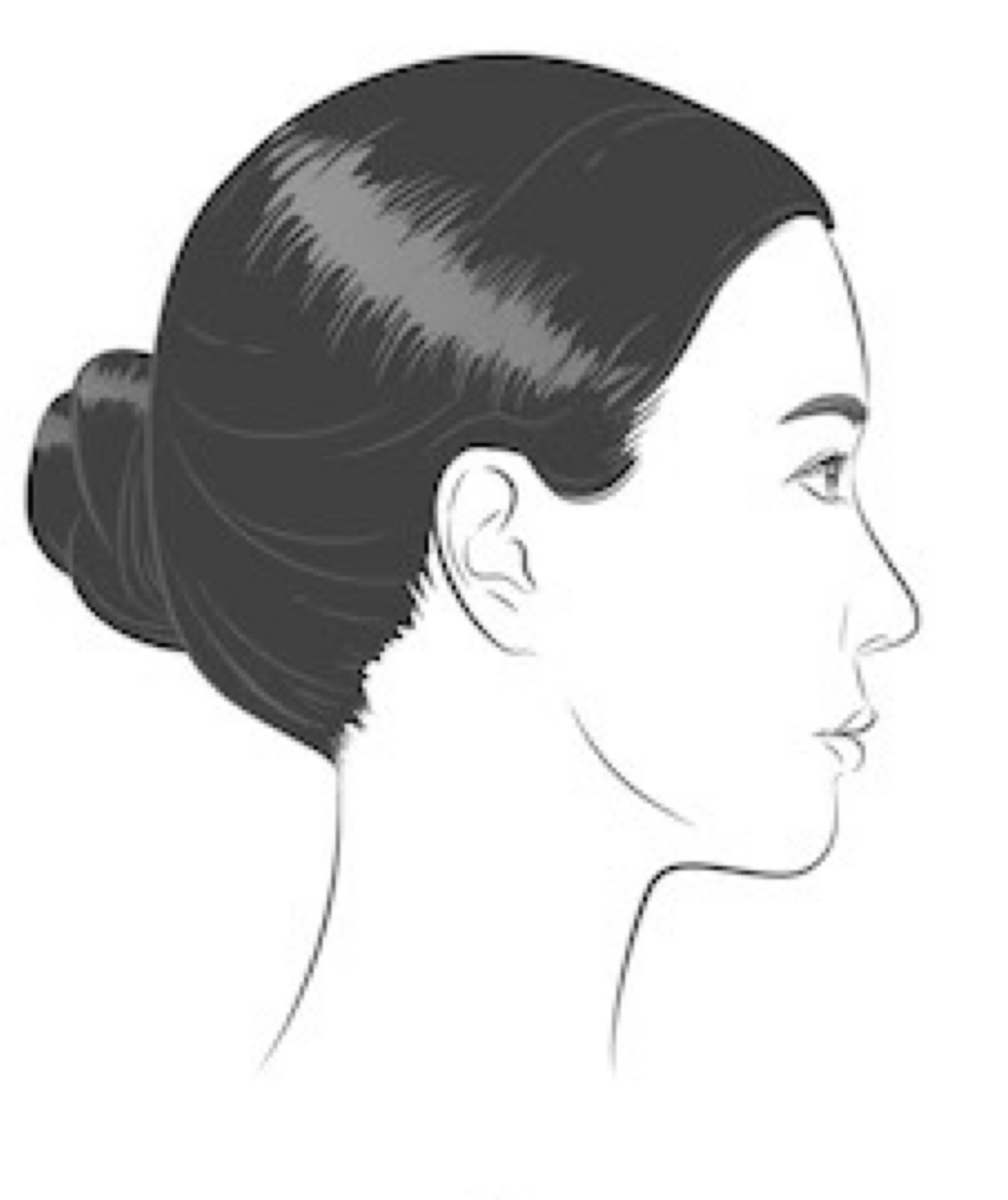 Descripción:
Tipo de perfil
Implantación auriculas
Linea mandibular
Etc.
Colocar: Fotografía de Perfil Derecho
Perfil Izquierdo
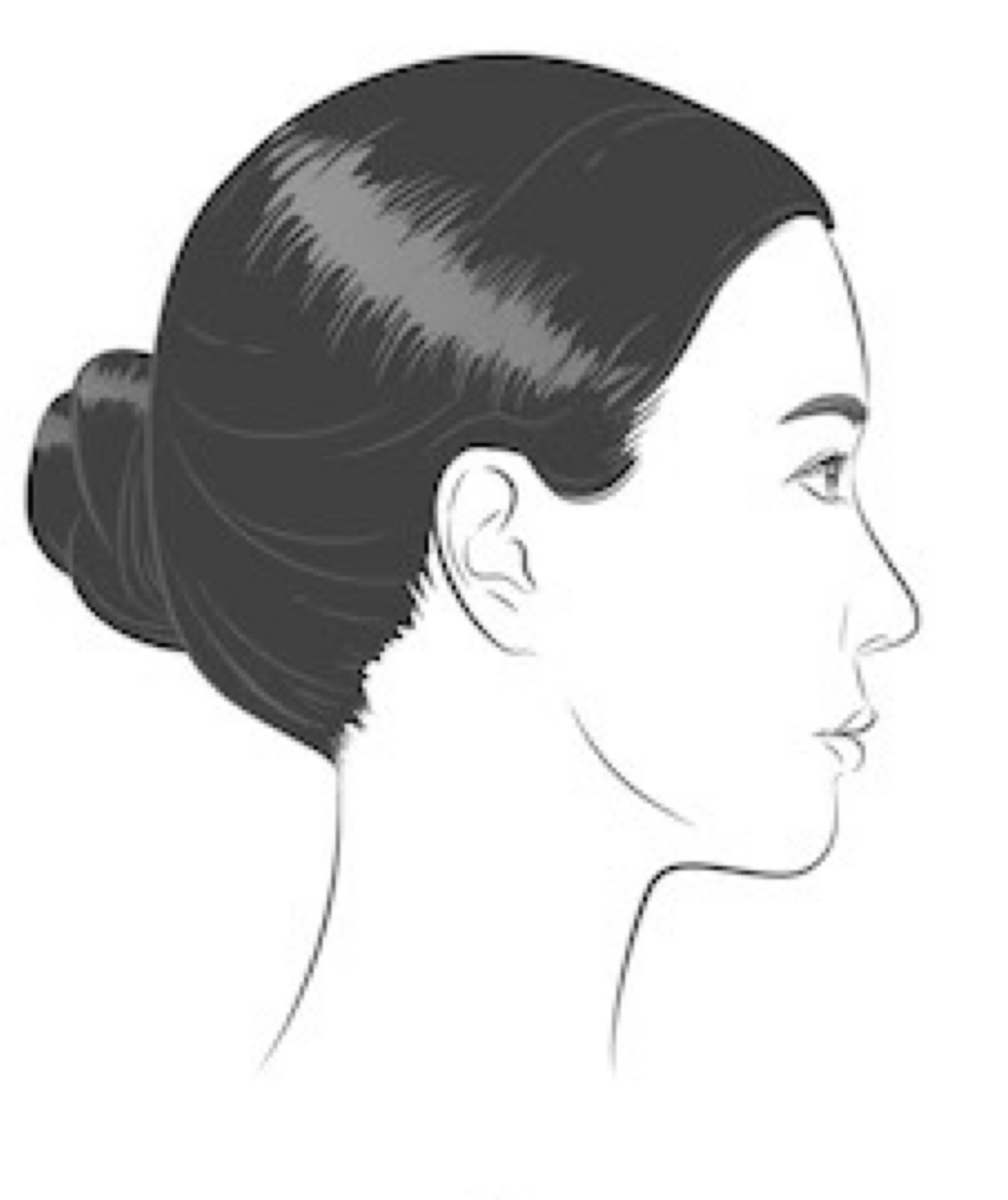 Colocar: Fotografía de Perfil Izquierdo
*
Sección de:Análisis Intraoral
”Cruz” de Fotos Intraorales
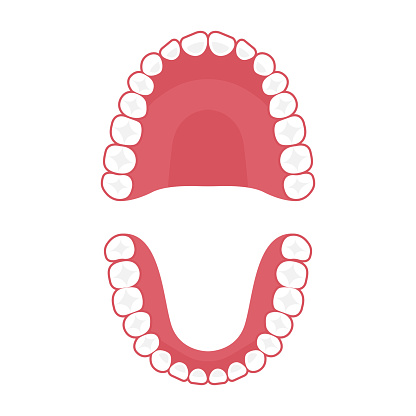 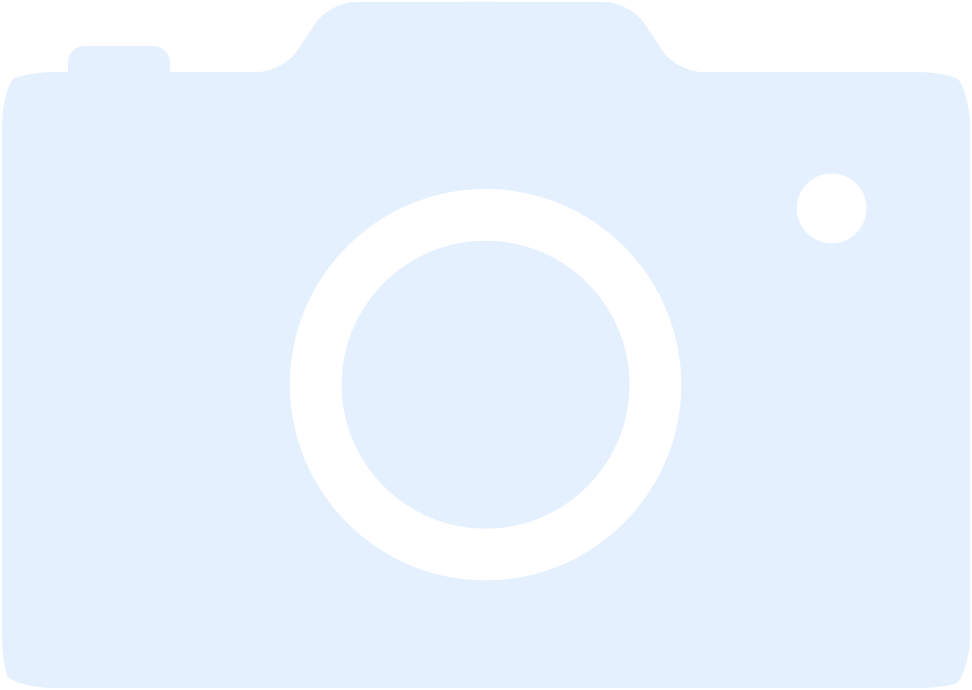 Proporción 4:3
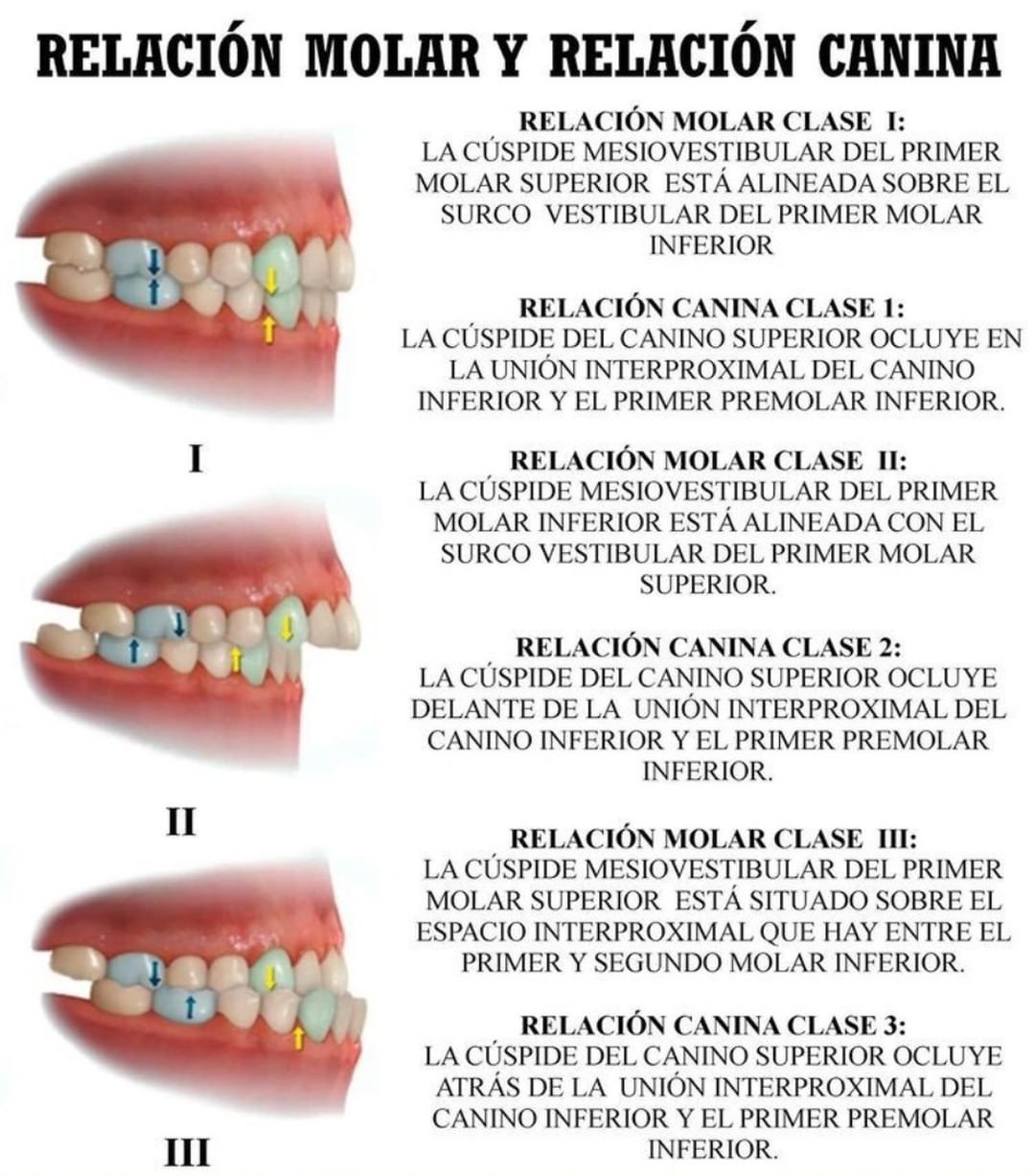 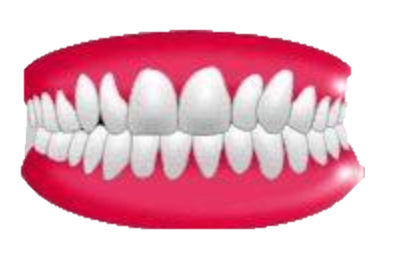 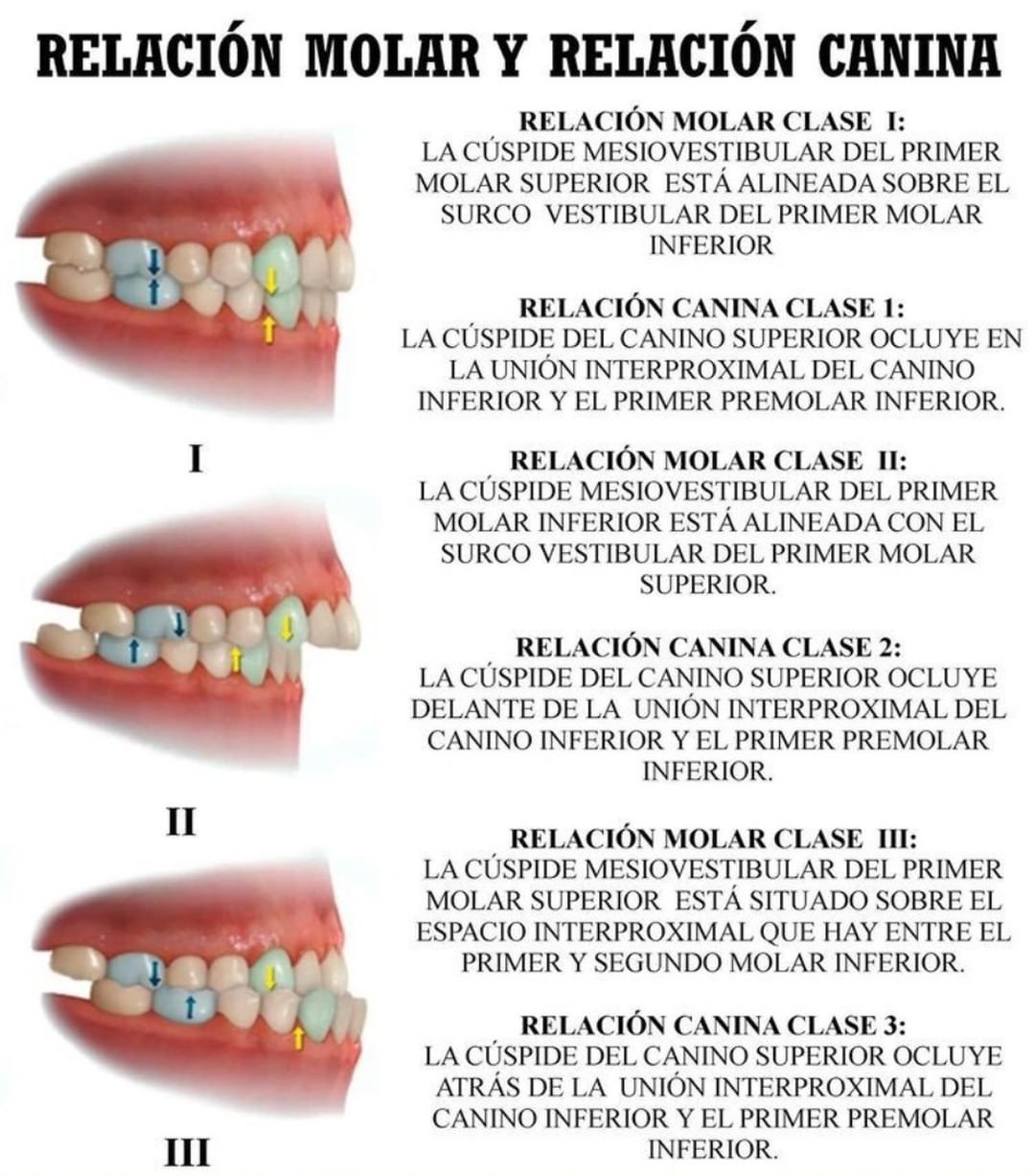 Proporción 4:3
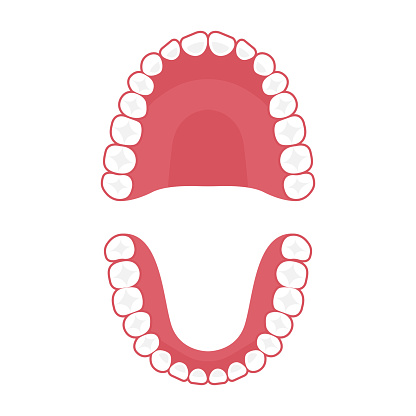 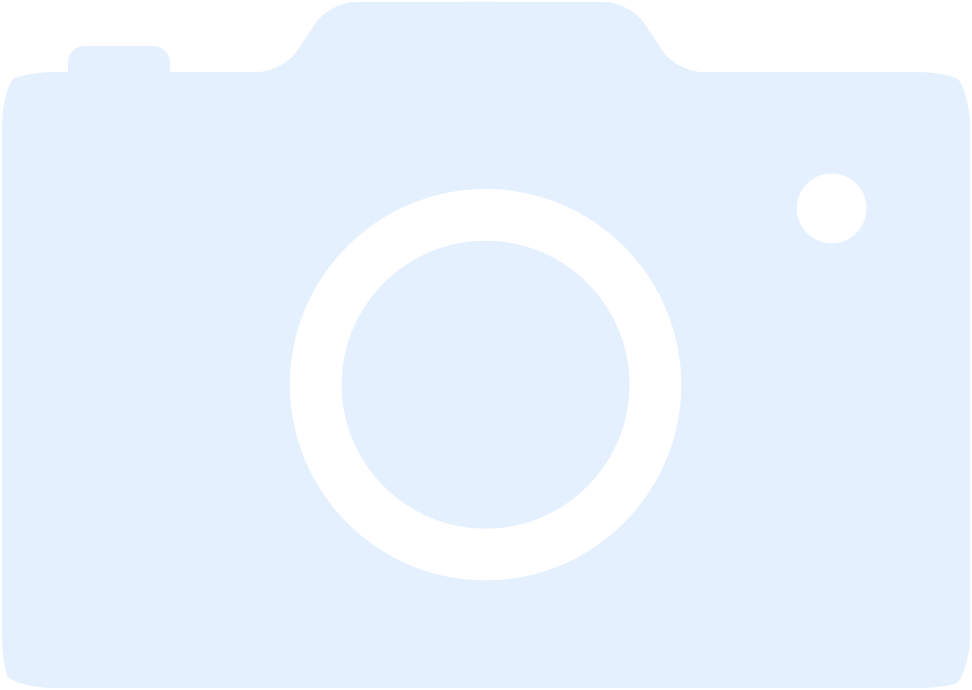 Colocar: Fotografías oclusales, laterales y frontal en máxima intercuspidación (oclusión habitual)
Fotografía Intraoral Frontal
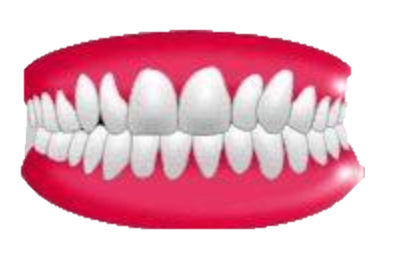 Descripción tejidos duros y blandos
*
Fotografía Intraoral Lateral Derecha
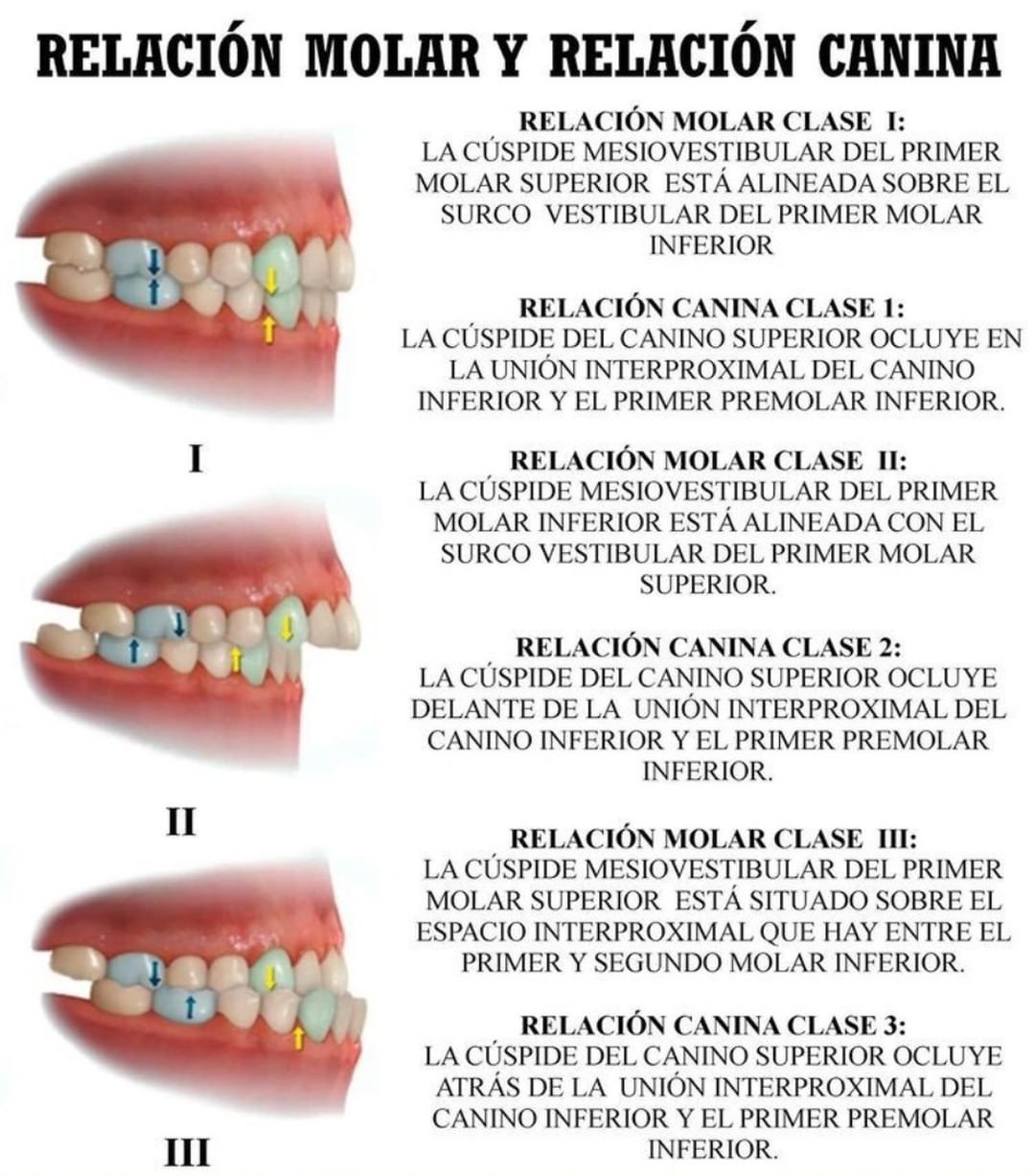 Descripción tejidos duros y blandos
*
Fotografía Intraoral Lateral Izquierda
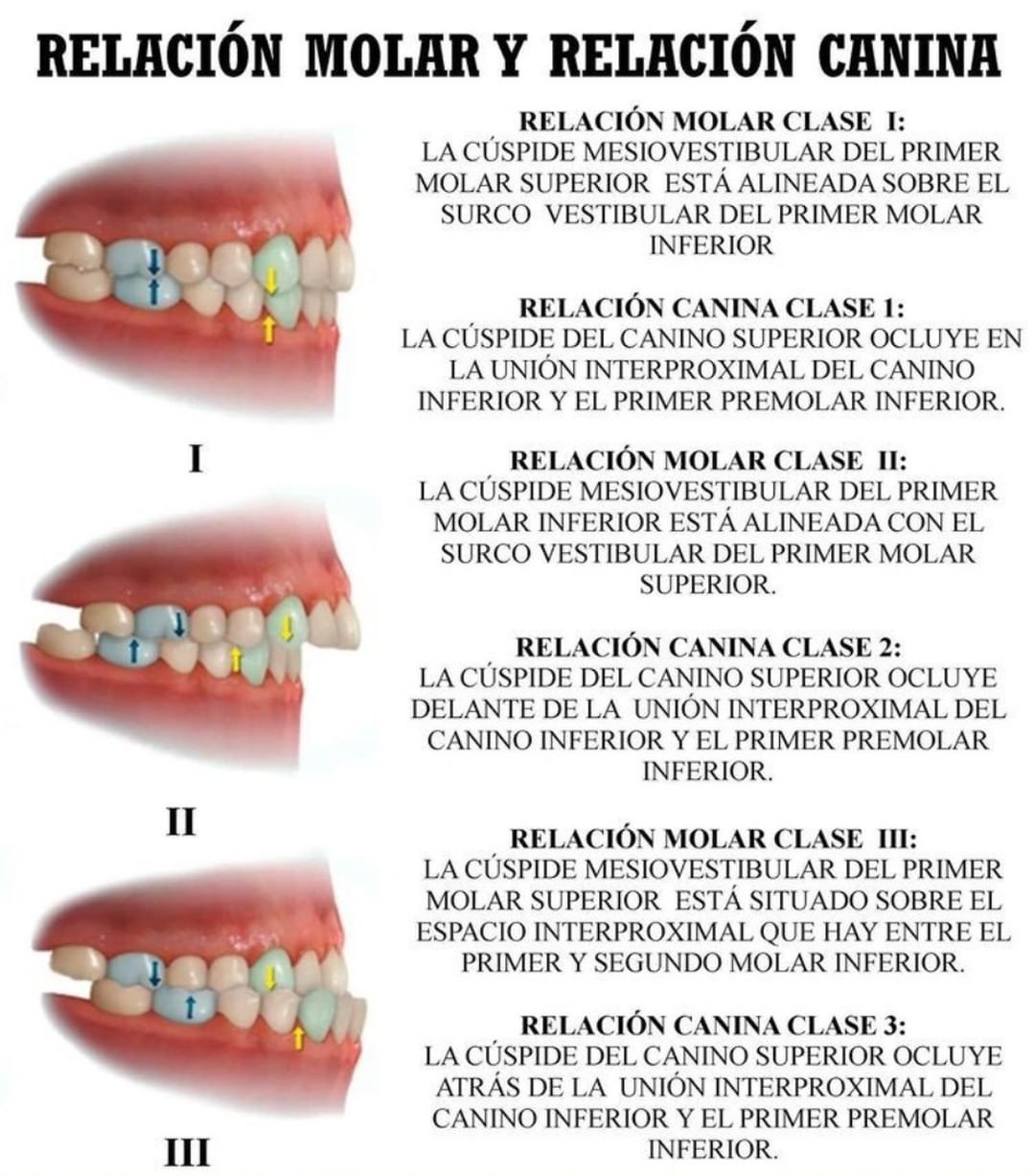 Descripción tejidos duros y blandos
*
Fotografía Intraoral Oclusal Superior
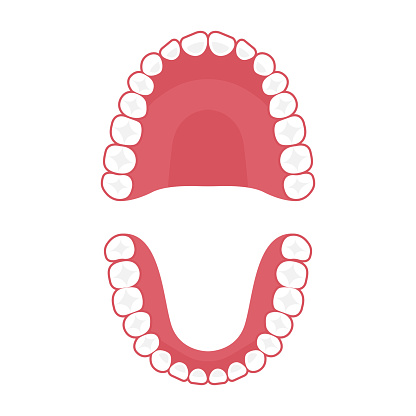 Descripción tejidos duros y blandos
*
Fotografía Intraoral Oclusal Inferior
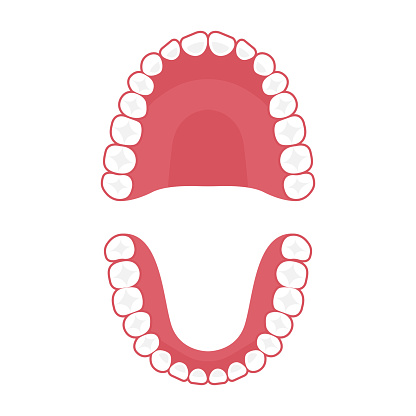 Descripción tejidos duros y blandos
*
Sección de:Modelos de Estudio y Auxiliares
Fotos de los Modelos de Yeso
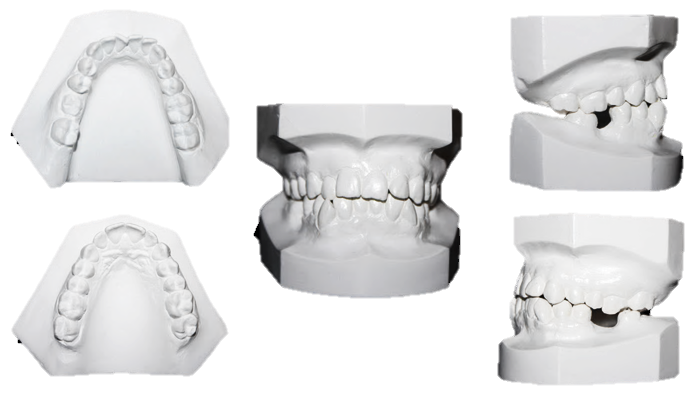 Nota: Puede ser enzocalados, montados en articulador o cómo su docente le indique
Sección de:Imagenología & Auxiliares de Diagnóstico
Radiografías Periapicales & Aleta de Mordida
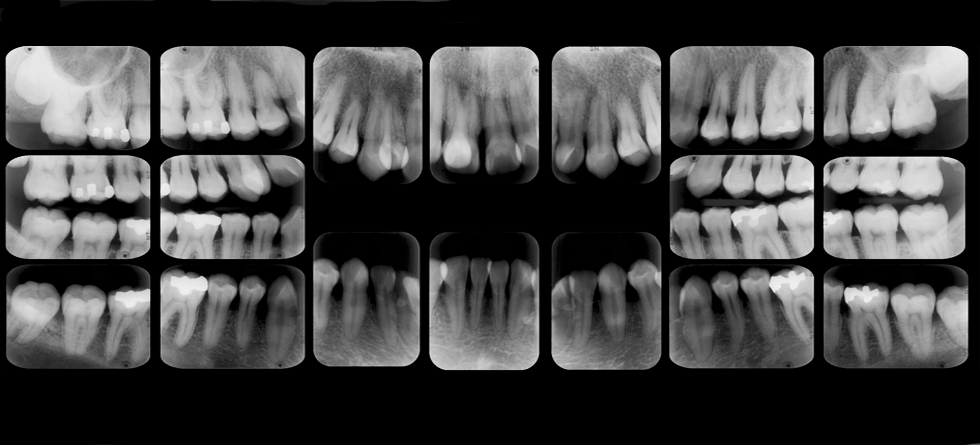 Colocar: Serie periapical completa, pueden incluirse las de aleta de mordida
Pruebas Salivales
Colocar: Fotografías del material utilizado y la descripción (Flujo, pH, capacidad buffer, viscodiad, etc)
*
CRA
Colocar riesgo de caries del paciente de acuerdo al formato del CRA
*
Odontograma: ICDAS-ICCMS
Colocar: ICDAS – ICCMS
*
Periodontograma
Sondeo, índice de Sangrado, Índice de Higiene o lo que le solciite su asesor
*
Sección de:Resumen Diagnóstico Integral
Resumen Diagnóstico Integral
Diagnóstico general, extraoral e intraoral:__________________________________________________________________________________________________ _________________________________________________________________________________________________________________________________________________________________________________________________________________________________________________________________________________________________________________________________________________________________________________________________________
Sección de:Diagnóstico y plan de tratamiento diente por diente
Diagnóstico y Plan de Tratamiento Diente por Diente
Diagnóstico y Plan de Tratamiento Diente por Diente
Diagnóstico y Plan de Tratamiento Diente por Diente
Diagnóstico y Plan de Tratamiento Diente por Diente
Sección de:Plan de Tratamiento orientado para el Paciente[Receta con enfoque preventivo]
Plan de Tratamiento Estándar
[Indicaciones al Paciente en Receta]
Colocar las indicaciones que le dará a su paciente de manera estándar de acuerdo a los protocolos de odontología minimamente invasiva
Plan de Tratamiento Activo
[Indicaciones al Paciente en Receta]
Colocar de acuerdo al riesgo y características biopsicosociales de su paciente las indicaciones de un tratamiento activo
Sección de:Ruta Clínica - Cita por Cita
Ruta Clínica por Fases
Fase I Eliminación de infecciones: 
Descripción
Fase II pre-protésica: 
Descripción
	
Fase III protésica: 
Descripción
Fase IV de mantenimiento: 
Descripción.
Citación
Cita 1: Descripción de lo que se planea realizar
Cita 2:
Cita 3:
Etc.
Sección de:Cotizaciones
Cotización Facultad
Cotización Laboratorio
Sección de:Consentimiento y Aprobación del Tratamiento
Consentimiento Informado
Carta de Aceptación de Cotización
Sección de:Seguimiento y Evolución
Evolución del Caso
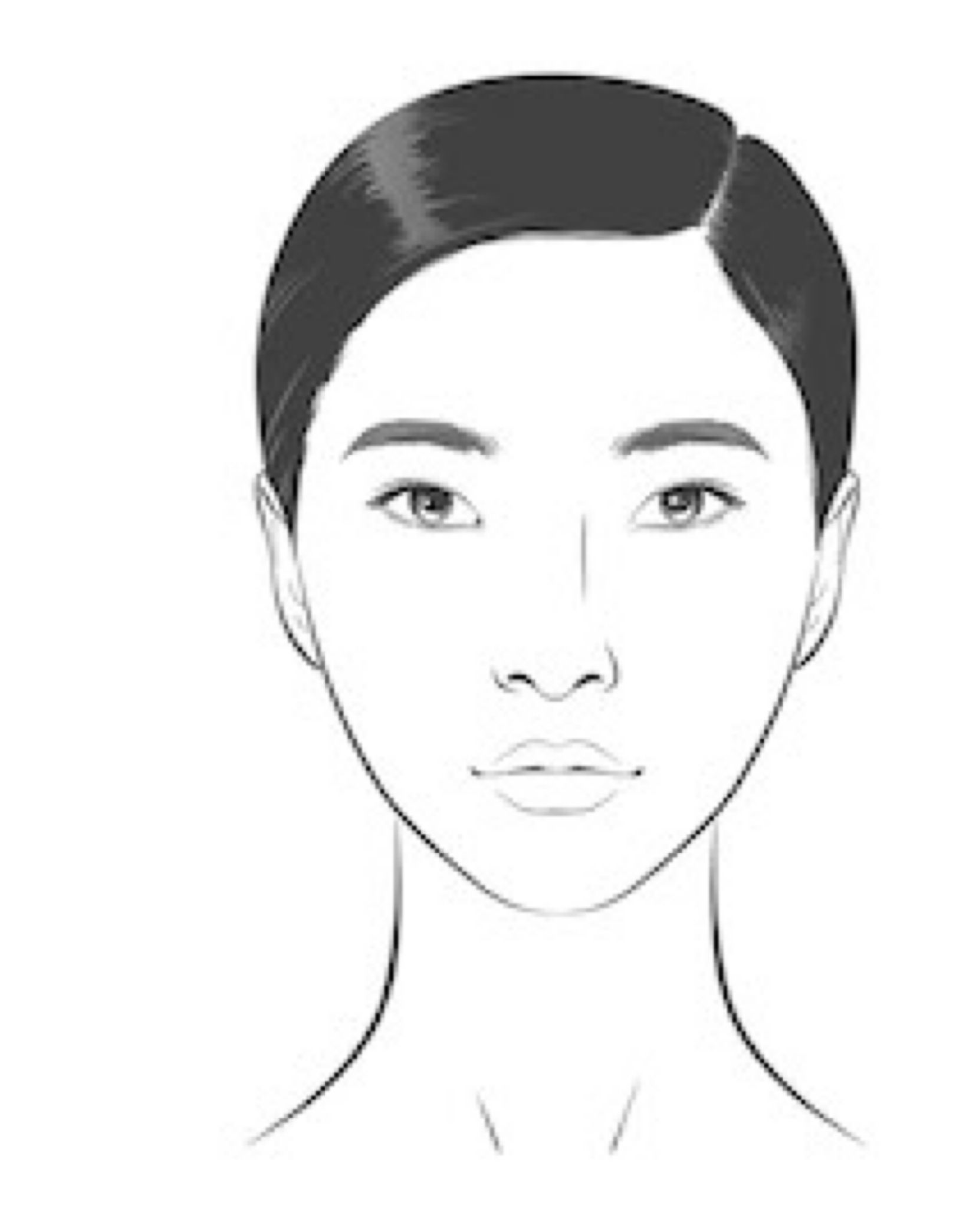 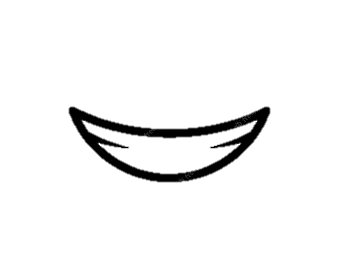 Colocar: Fotografías extraorales que indique su asesor y describa los cambios/resultados obtenidos, apoyese de las fotografias que necesite
Evolución del Caso
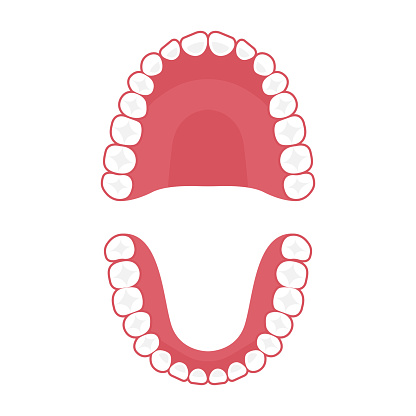 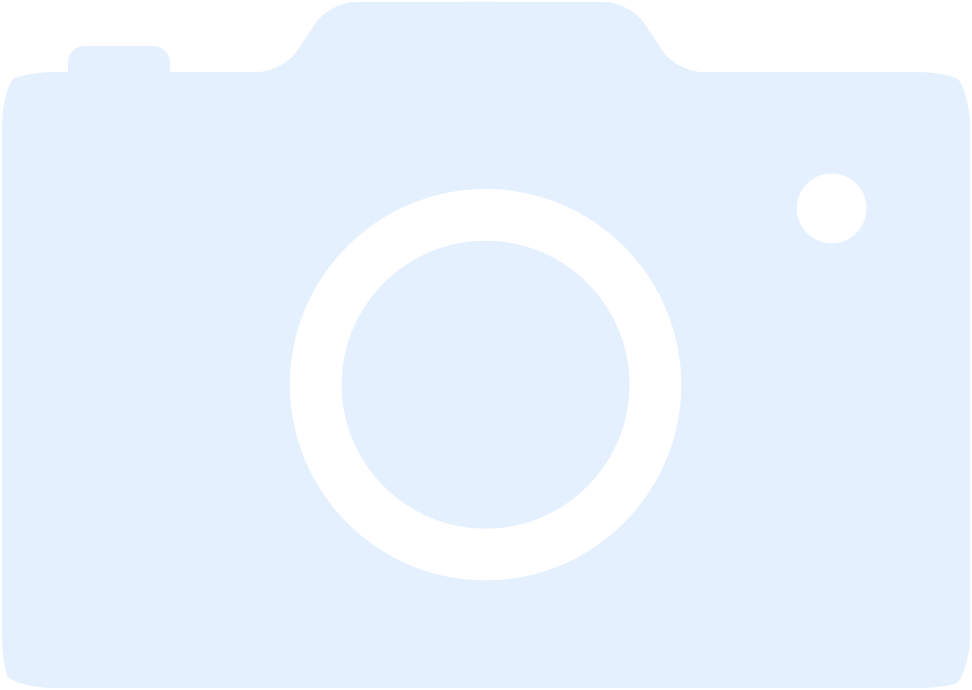 Proporción 4:3
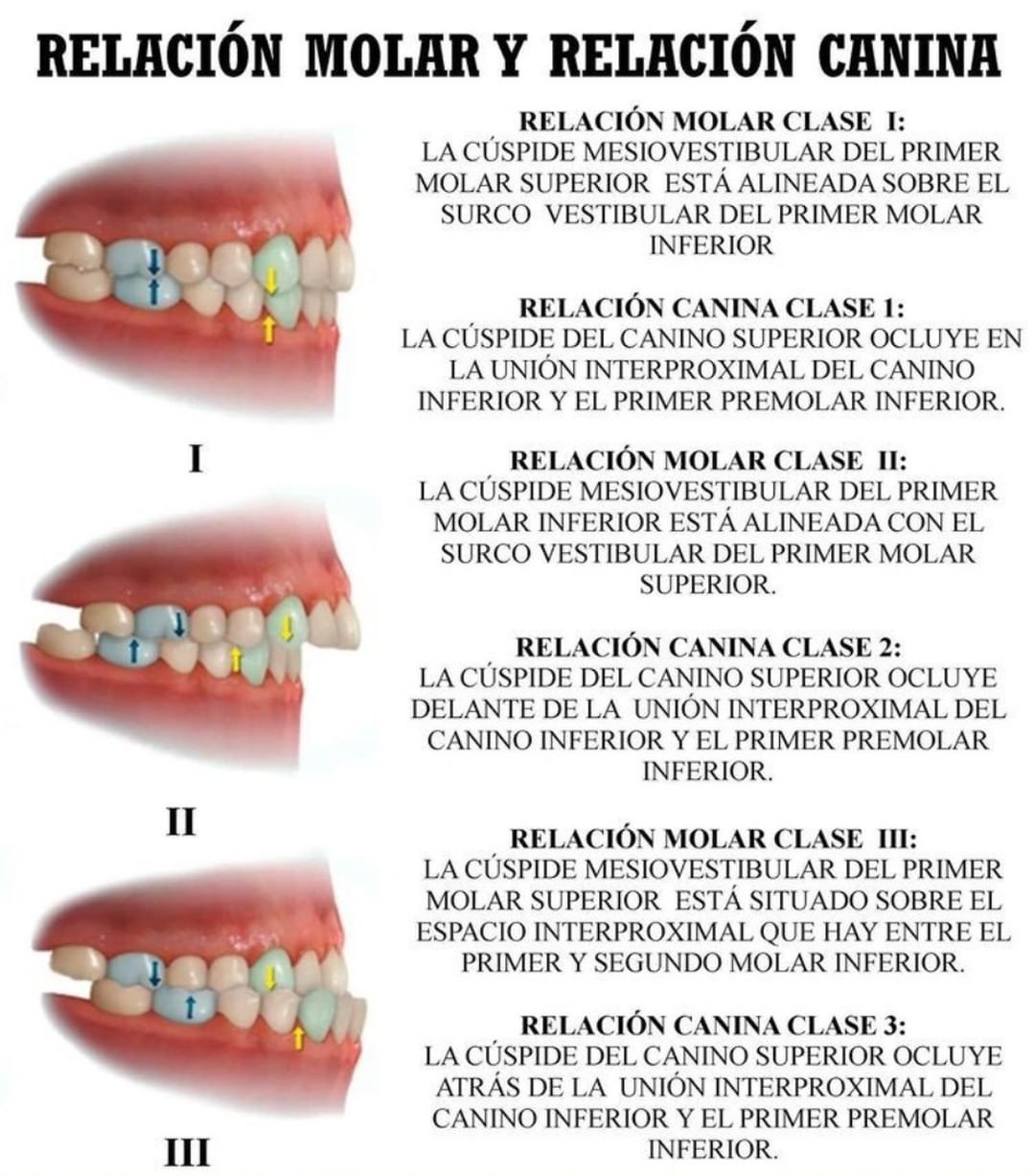 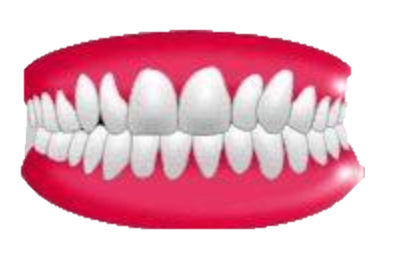 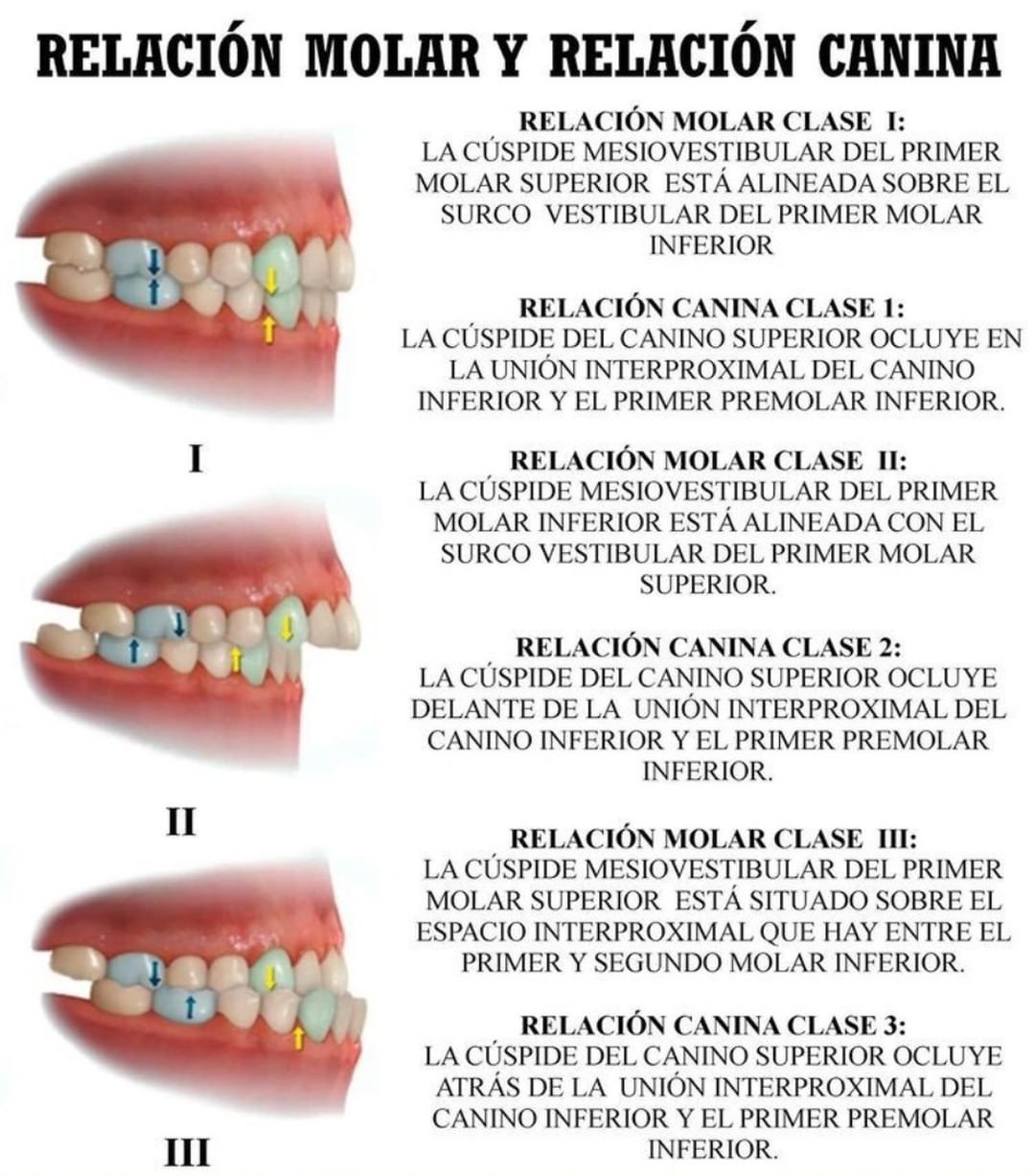 Proporción 4:3
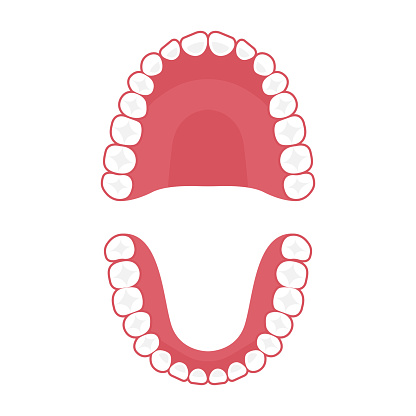 Colocar: Fotografías oclusales, laterales y frontal en máxima intercuspidación (oclusión habitual) post-tratamiento
Evolución Intraoral Frontal
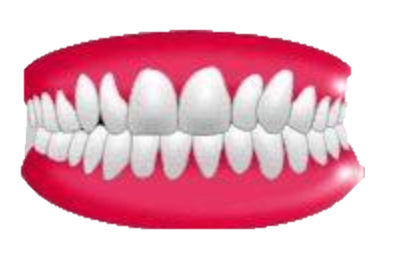 Descripción de los resultados
*
Evolución Intraoral Lateral Derecha
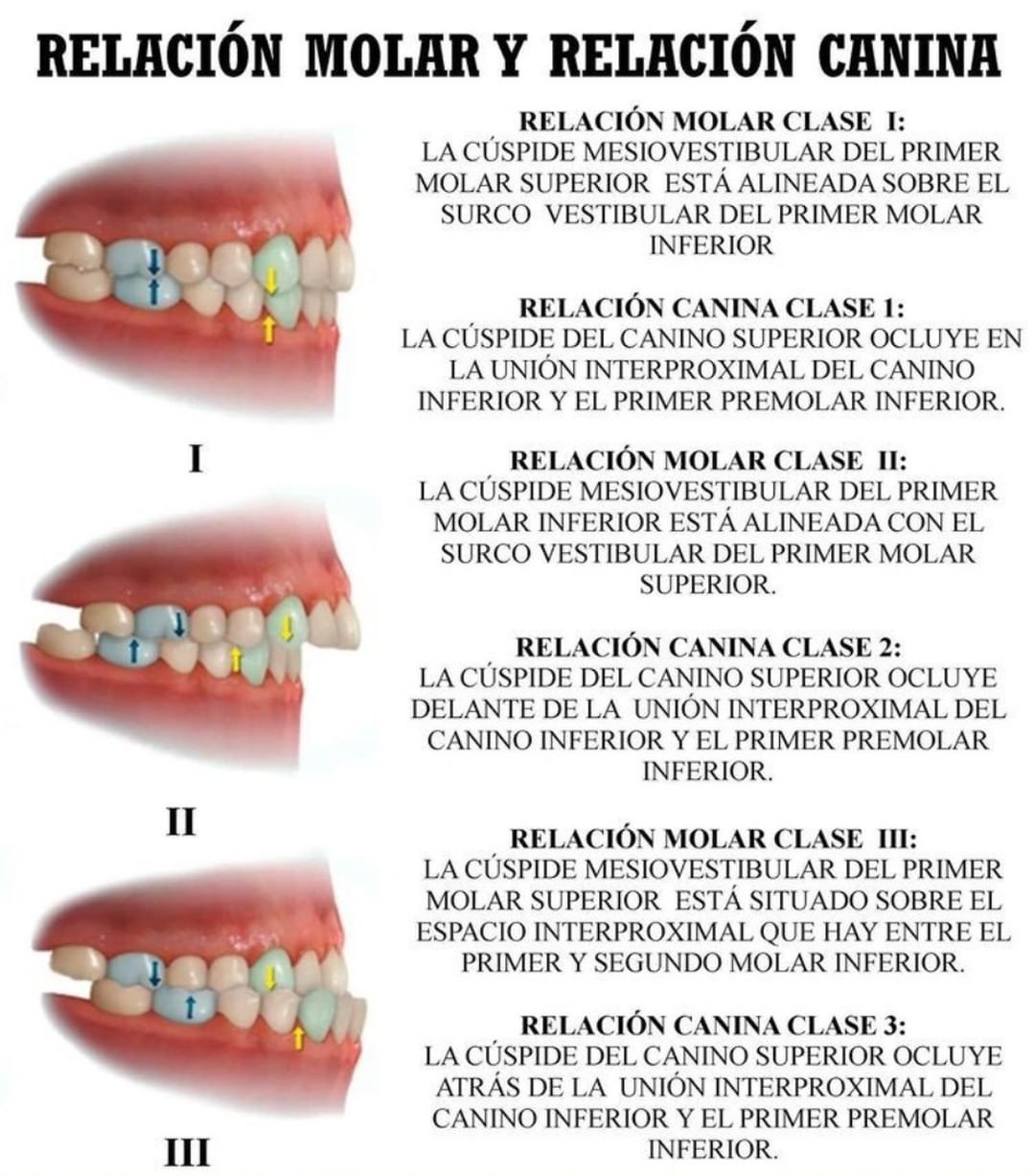 Descripción de los resultados
*
Evoluación Intraoral Lateral Izquierda
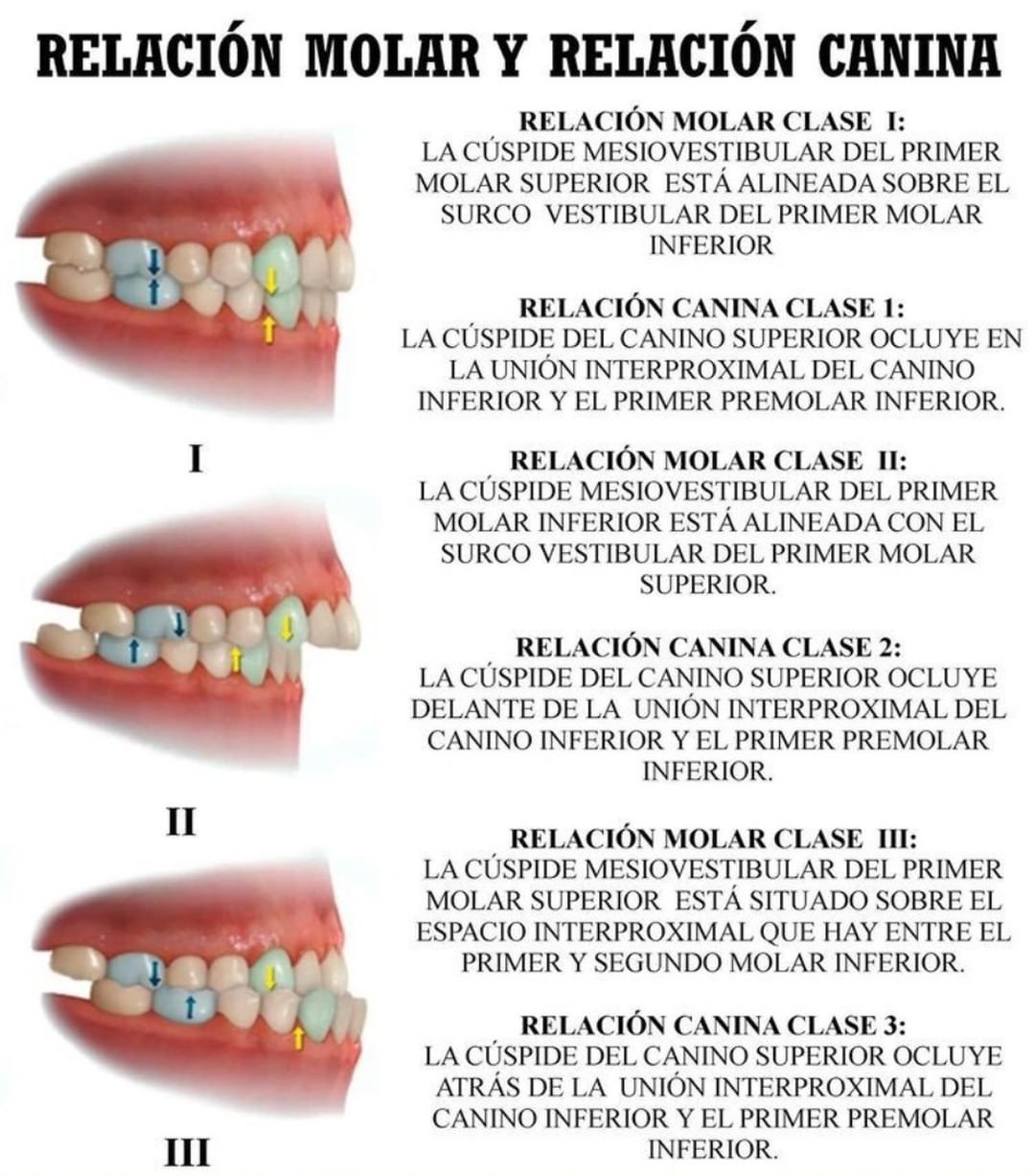 Descripción de los resultados
*
Evolución Intraoral Oclusal Superior
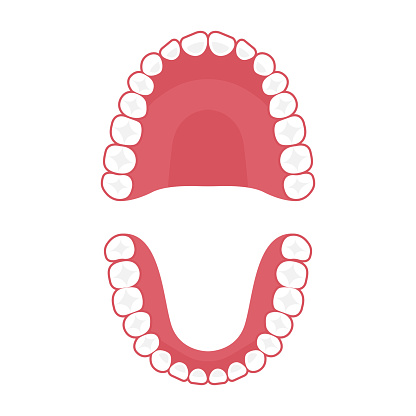 Descripción de los resultados
*
Evolución Intraoral Oclusal Inferior
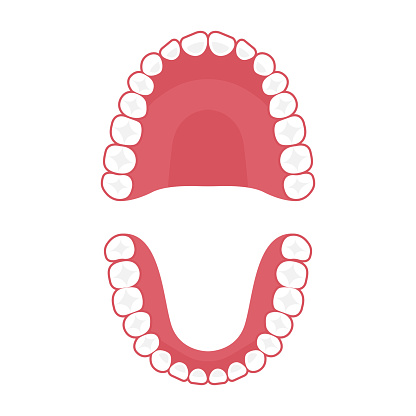 Descripción de los resultados
*
Sección de:Conclusiones
Conclusiones
Mencionar las conclusiones sobre los procedimientos realizados y los resultados obtenidos
Sección de:Tema Asignado
Título del tema/artículo
Espacio para la exposición del tema asignado
Referencia estilo Vancouver
Sección de:Referencias
Referencias
Espacio para colocoar la bibliografía consultada para el caso clinico
Referencia estilo Vancouver